Textbook Detection System With Radio-Frequency Identification
Group 7
TA: Jose Sanchez Vicarte
Members: Xiaohao Wang & Xiaosheng Wu & Zhao Weng
Outline
Introduction
Overview
Modular design
Software
Conclusion and future work
Introduction
Use radio-frequency identification (RFID) to keep track of textbooks in a student’s backpack 
Android application to show a checklist of missing textbooks
Outline
Introduction
Overview
System overview
Block diagram
Physical design
Modular design
Software
Conclusion and future work
System Overview
Hardware:
Lithium Ion battery
Protection circuit
Temperature Sensor
Bluetooth module
RFID antenna and reader
Microcontroller
LED and buttons
Software:
Bluetooth connection with microcontroller
Android application
Power module
Block Diagram
Power
         Analog Signal
         Digital Signal
Switch
Battery
Protection Circuit
Voltage Regulator
Temperature
Sensor
Bluetooth module
RFID module
Control module
v
Antenna Circuit
Bluetooth Module
Micro-controller
RFID Reader
Two Buttons
Three  LEDs
Physical Design
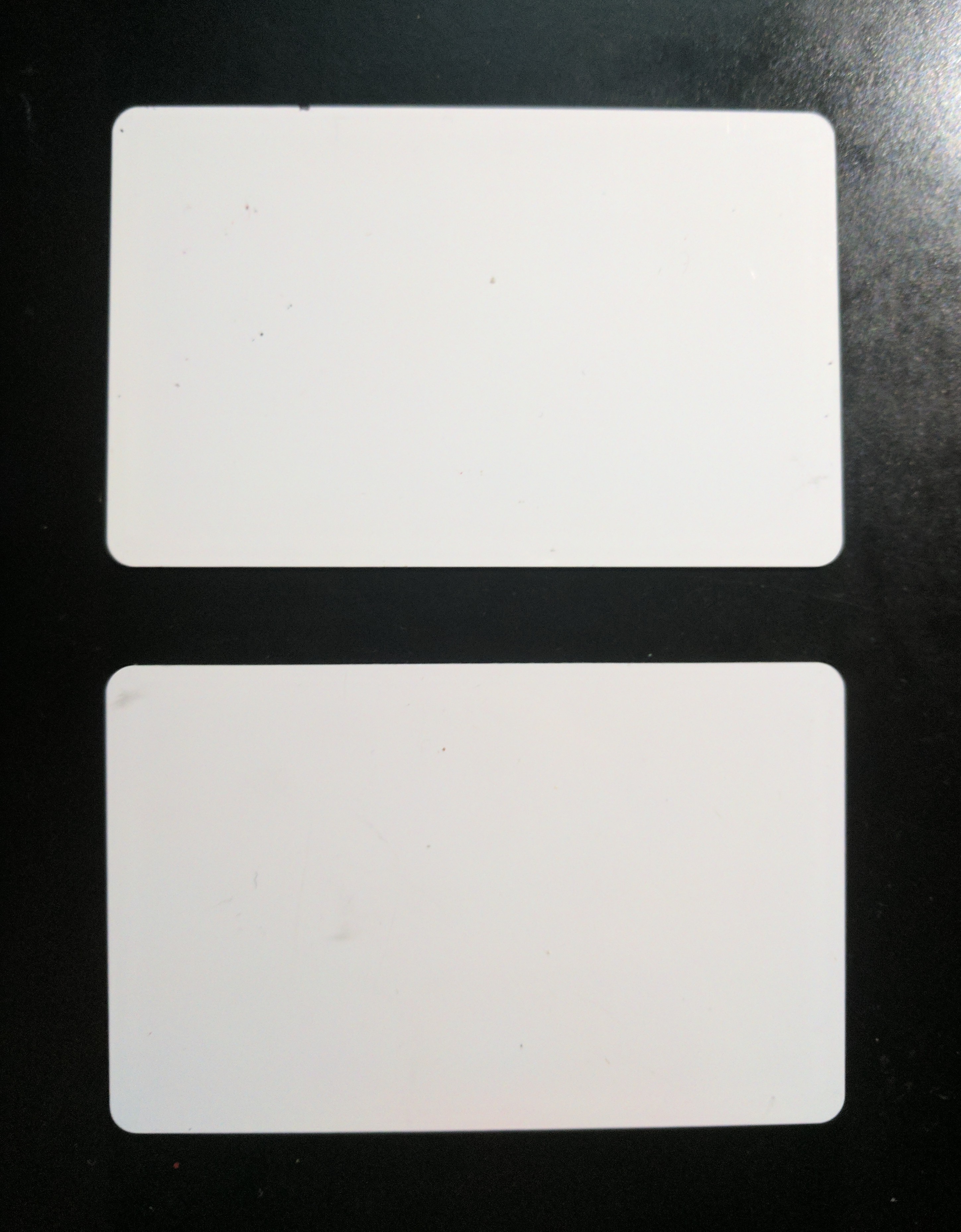 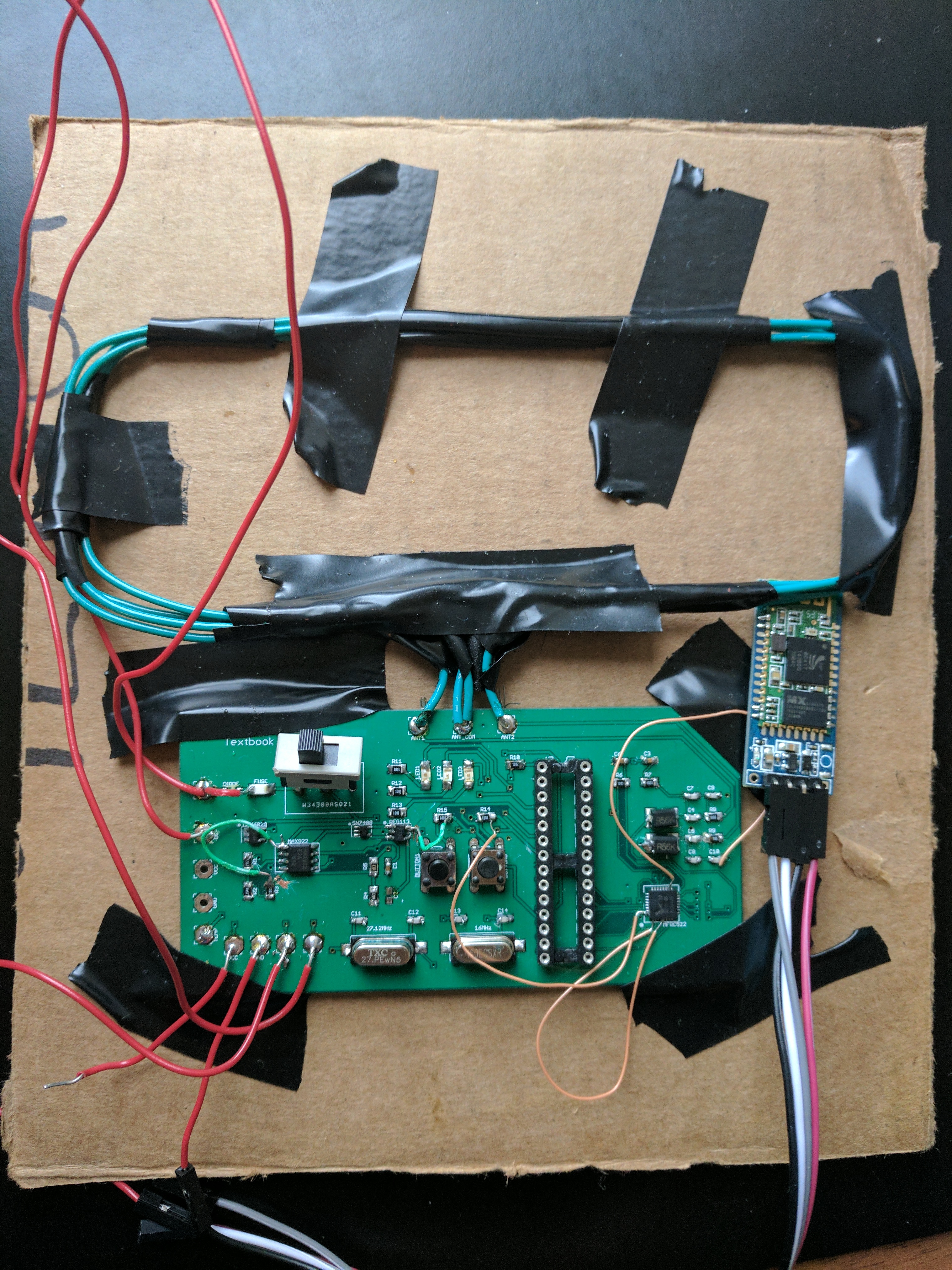 RFID tag
RFID antenna
Bluetooth module
Power module
RFID tag
RFID module
Control module
Outline
Introduction
Overview
Modular design
Power module
Control module
RFID module
Bluetooth module
Software
Conclusion and future work
Outline
Introduction
Overview
Modular design
Power module
Control module
RFID module
Bluetooth module
Software
Conclusion and future work
Power Module
Protection circuit
1A fuse
Undervoltage lockout (UVLO)
Temperature protection
Regulator
Output 3.3V when Enable is HIGH
Output 0V when Enable is LOW
Off-board temperature sensor
Enable
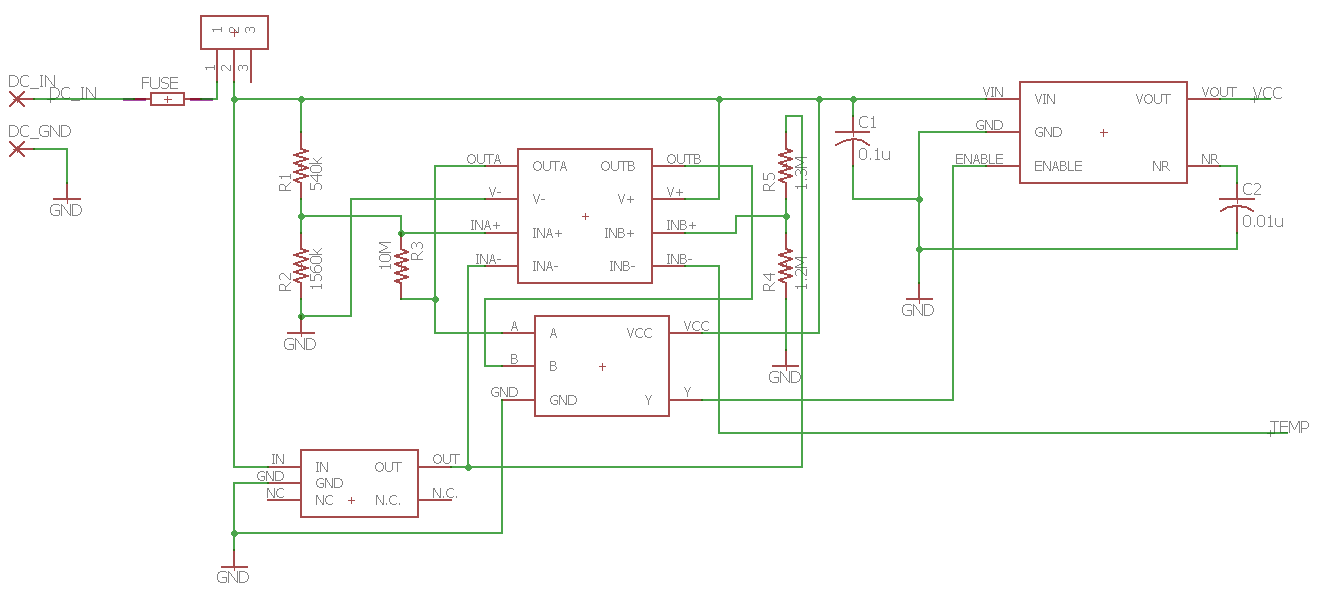 Temperature input
Protection circuit
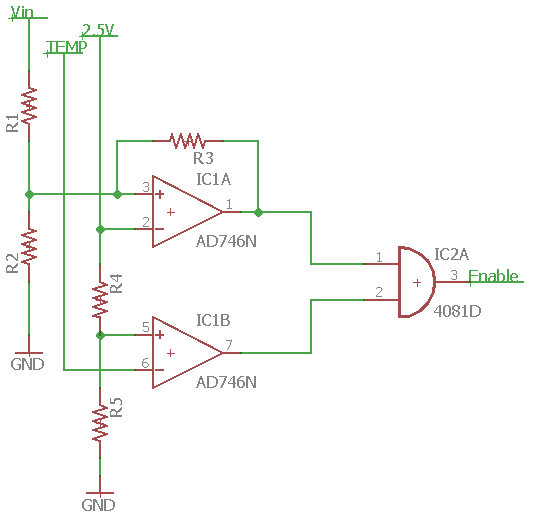 Enable output is 0V when DC_IN is less than 3.3V
Enable signal stays at 0V until DC_IN rises above 3.5V
Enable output is 0V when temperature is higher than 70°C (~1.23V)
Power Module Breadboard Verification
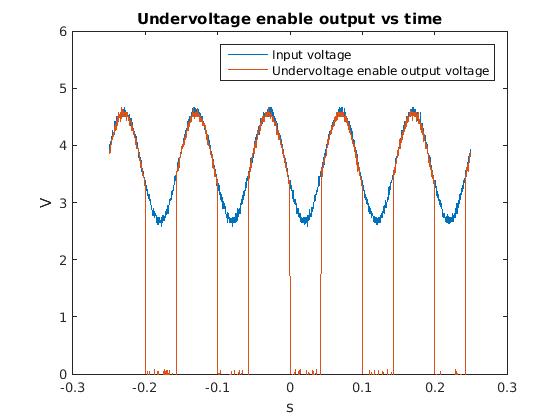 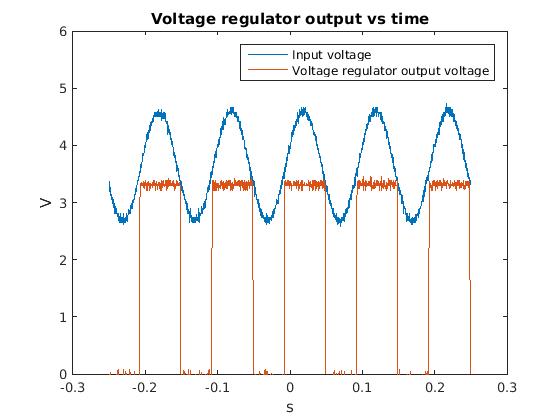 3.5V
3.3V
3.3V
3.5V
Power Module PCB Verification
Results different because we can’t find same resistor values
Enable signal is 0V when input drops below ~3.38V
Enable signal stays at 0V until input rises above ~3.54V
Enable signal is 0V when TEMP input is above ~1.23V (~70.5°C)
Voltage regulator output start to fluctuate around threshold
Cause microcontroller to restart randomly
Outline
Introduction
Overview
Modular design
Power module
Control module
RFID module
Bluetooth module
Software
Conclusion and future work
Control Module
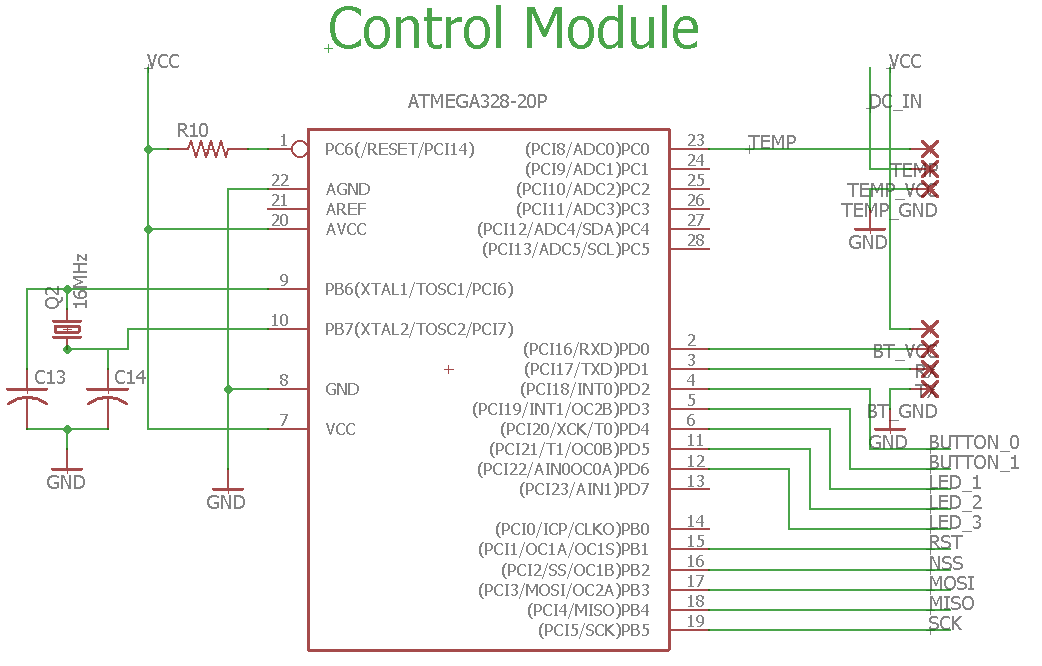 ATmega328 microcontroller
LEDs represent system status
Receive data from the RFID module
Send data to the Bluetooth module
Turn on/off the antenna circuit with two buttons
Microcontroller circuit
Power module
Power
         Analog Signal
         Digital Signal
Switch
Battery
Protection Circuit
Voltage Regulator
Temperature
Sensor
Bluetooth module
RFID module
Control module
UART
SPI
v
Antenna Circuit
Bluetooth Module
Micro-controller
RFID Reader
Two Buttons
Three  LEDs
Outline
Introduction
Overview
Modular design
Power module
Control module
RFID module
Bluetooth module
Software
Conclusion and future work
RFID Module
Receive tag IDs when tag is placed near antenna
Send tag data to the microcontroller
Detection area: 15cm × 5cm
Detection range: 3cm to 5cm
RFID Reader
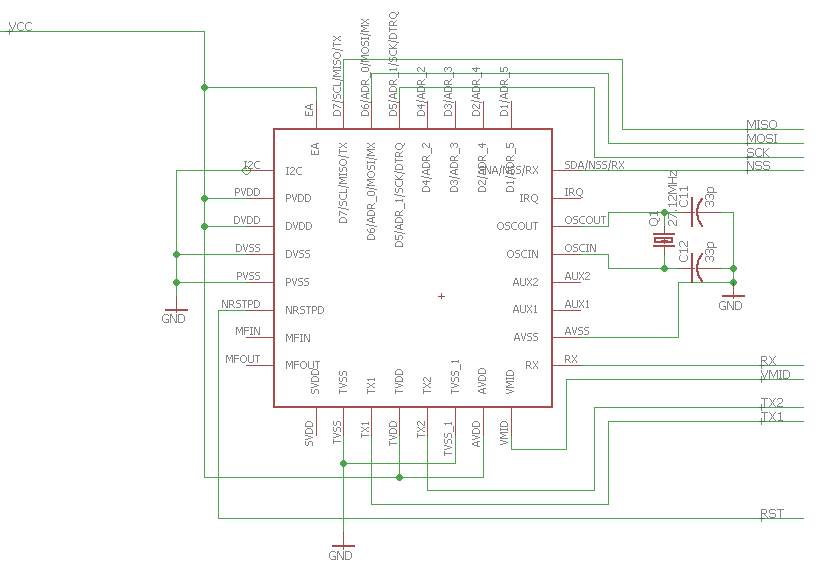 MFRC522 RFID reader
Operate at 13.56MHz (HF)
Receive tag IDs from the antenna circuit 
Transmit tag IDs to the control module
Antenna circuit has no power when turned off
RFID Antenna Circuit
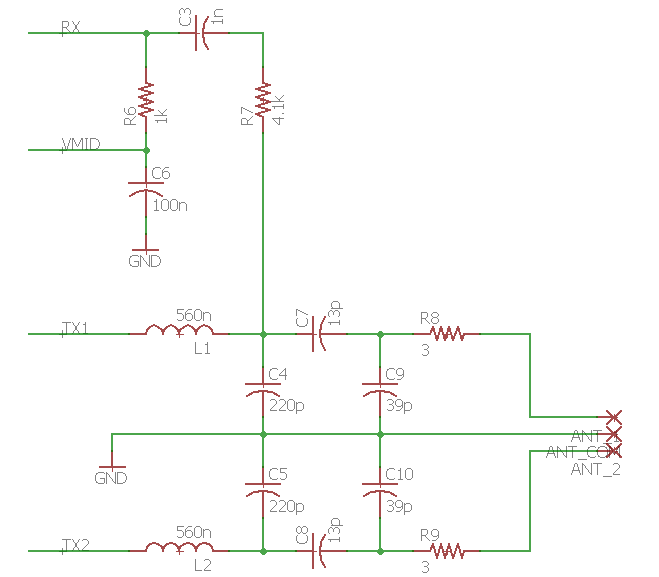 Follow NXP application note AN1445 for antenna design
Use given values for EMC filter and receiver circuit
Antenna size: 15cm × 5cm
Measure antenna parameters with network analyzer
Tune matching circuit so input impedance is 50 Ω
Receiver circuit
Matching circuit
Antenna
EMC filter
RFID Antenna Transmitter Circuit Calculations
Measured antenna parameters: 
Inductance: 3.88μH
Resistance: 5.5Ω
Capacitance: ~1pF
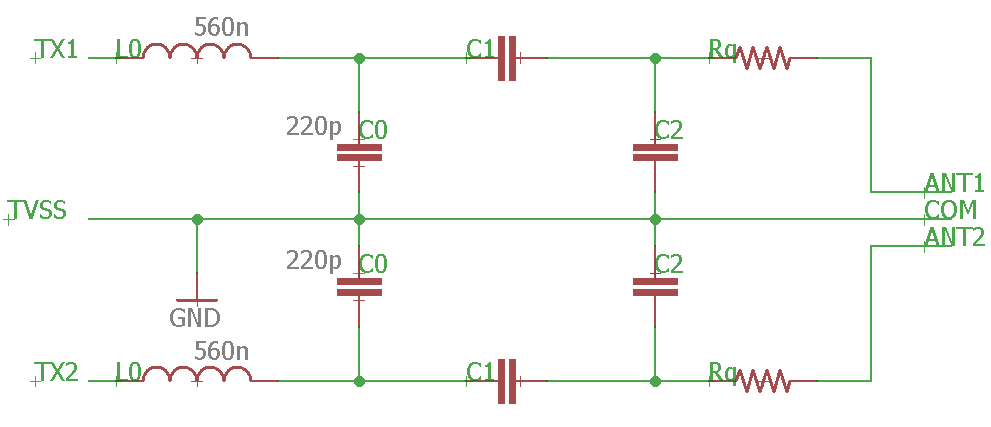 RFID Antenna Circuit Tuning
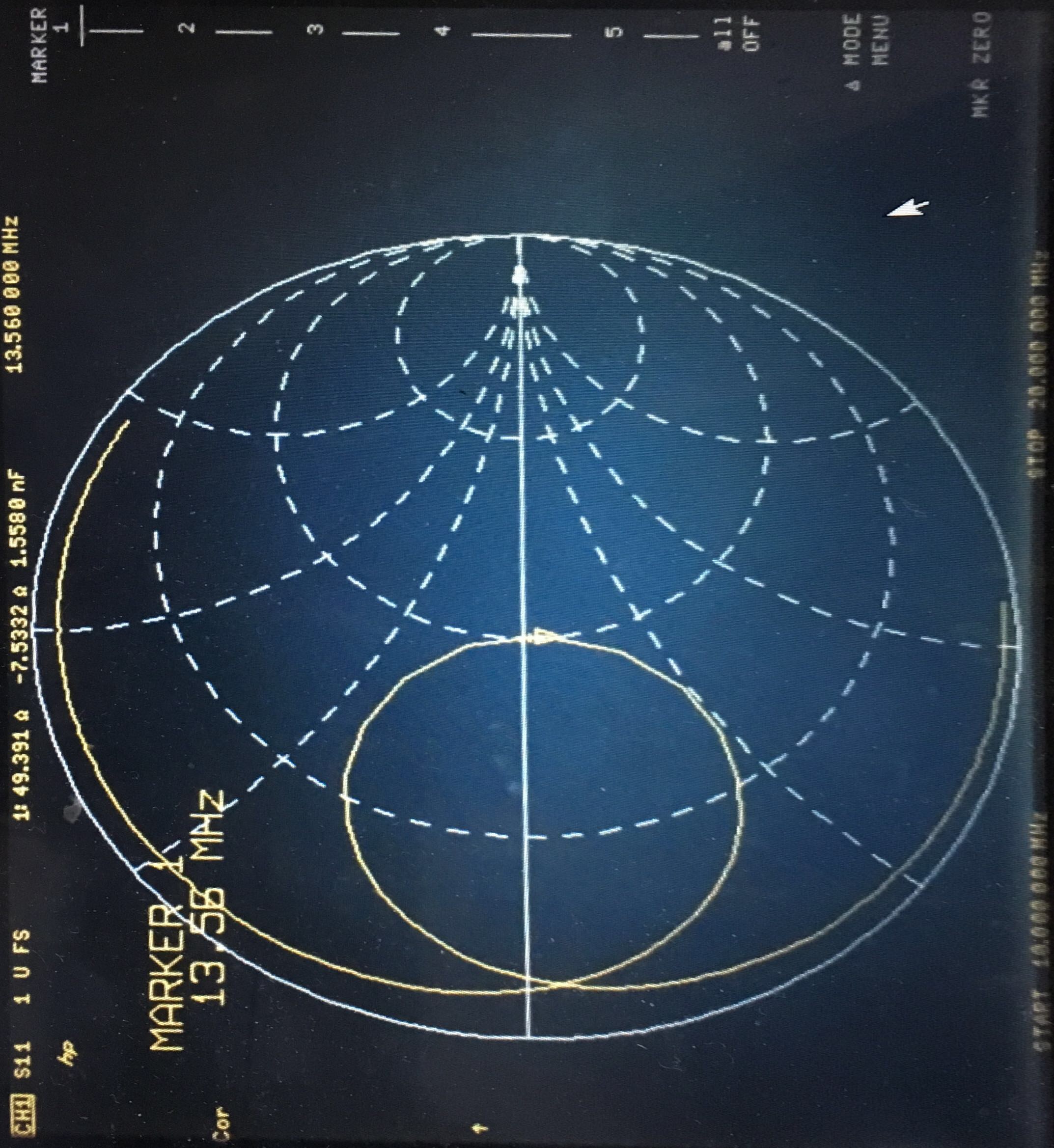 RFID Antenna Receiver Circuit
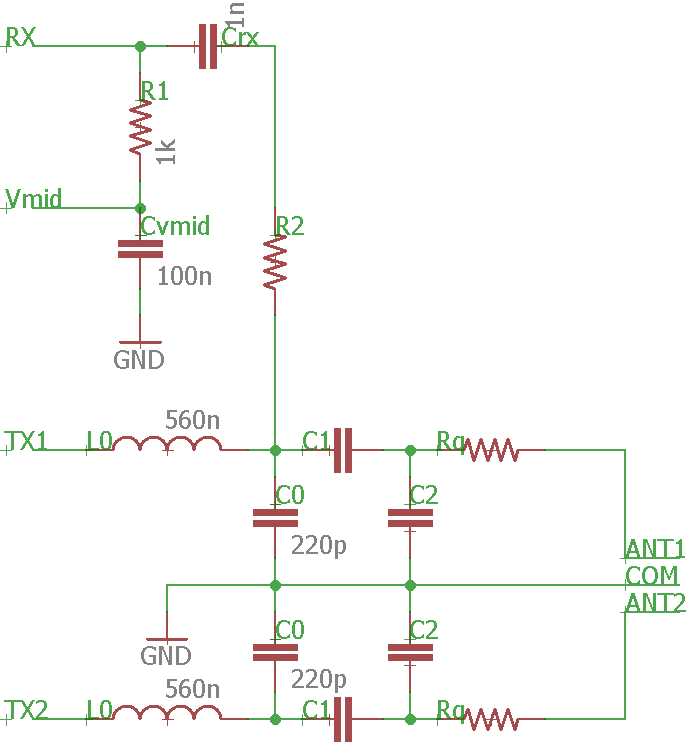 Receiver circuit
RFID Antenna Receiver Circuit
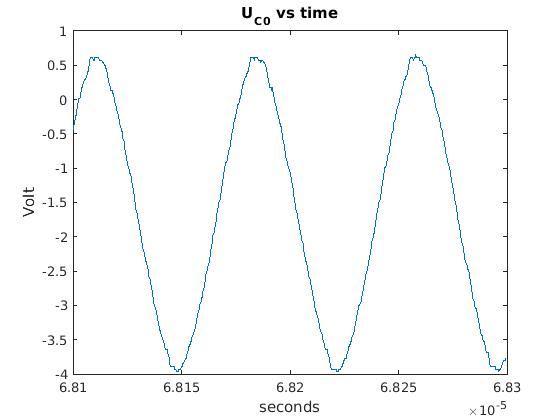 Outline
Introduction
Overview
Modular design
Power module
Control module
RFID module
Bluetooth module
Software
Conclusion and future work
Bluetooth Module
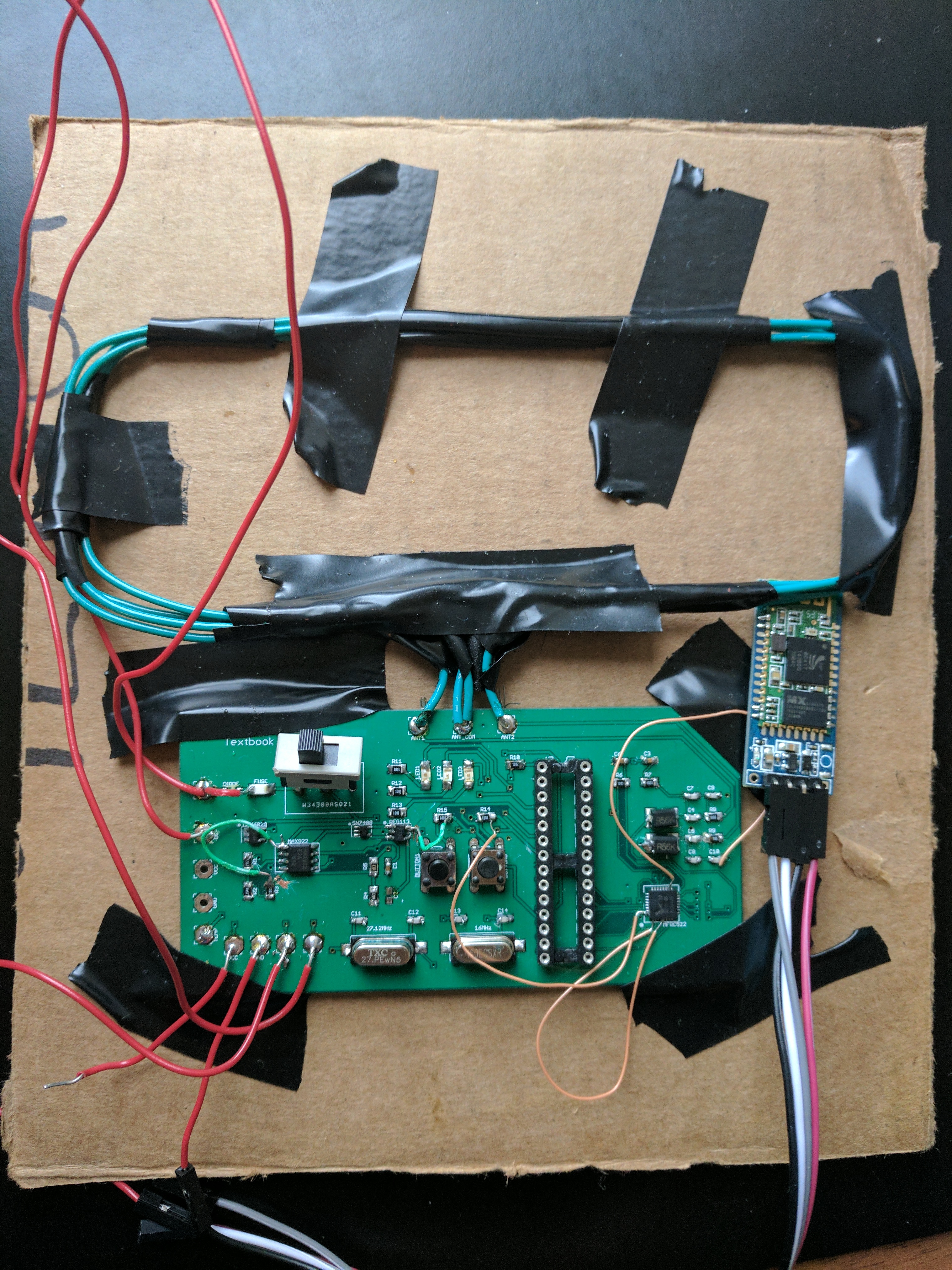 JY-MCU HC-06
Transmit data with 9600 baud 80% of time
Connect to Android application
Outline
Introduction
Overview
Modular design
Software
Microcontroller software
Android application
Conclusion and future work
Microcontroller software
Initialize SPI connection
Initialize UART connection
Set up LEDs and buttons
Modify RFID chip registers 
Transfer the tag ID to the Bluetooth module
“40 81 90 7E”
Android Application
Add tag ID and book name pairs for initialization
Connect to the Bluetooth module
Automatically update a check list of missing books
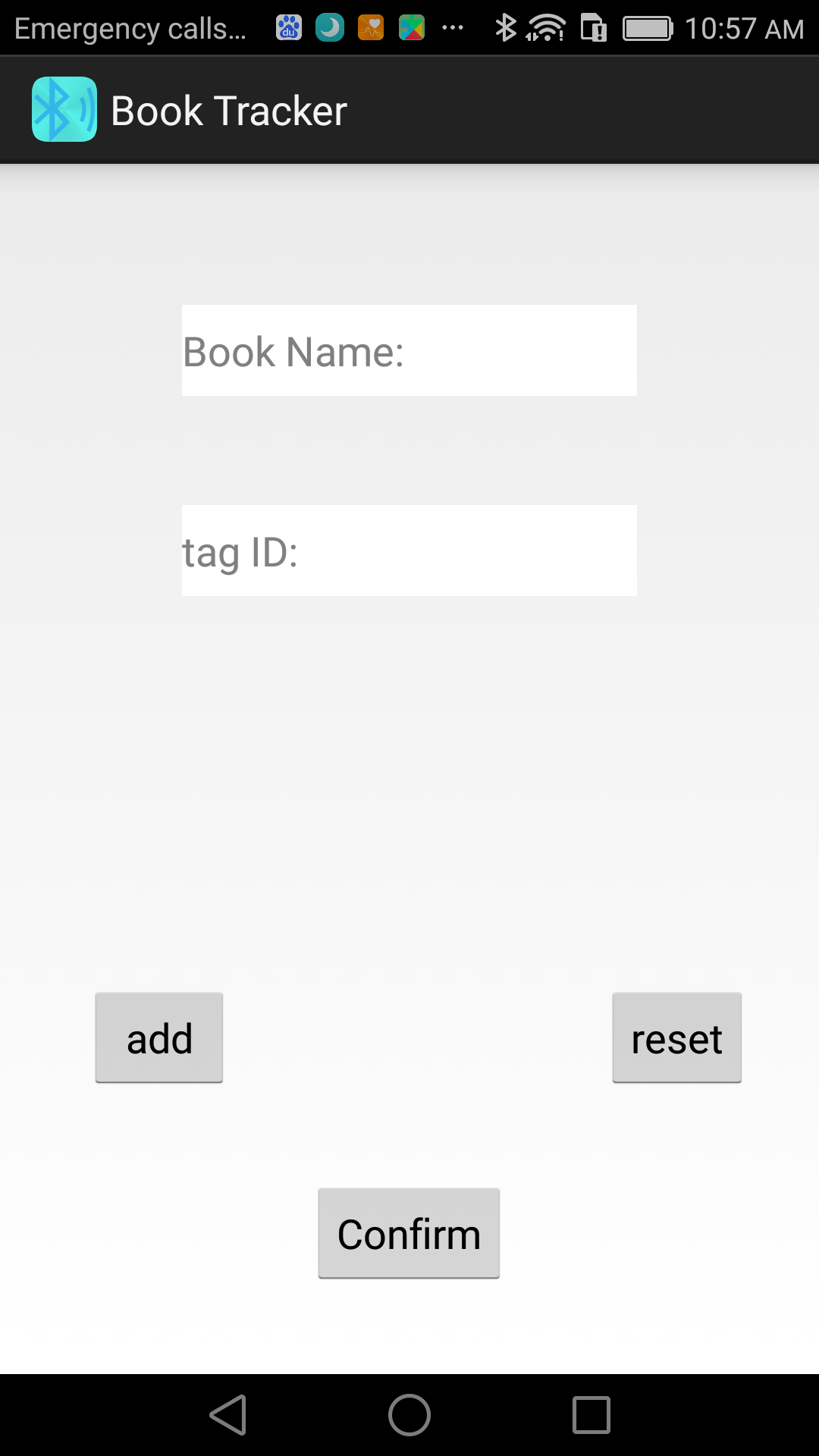 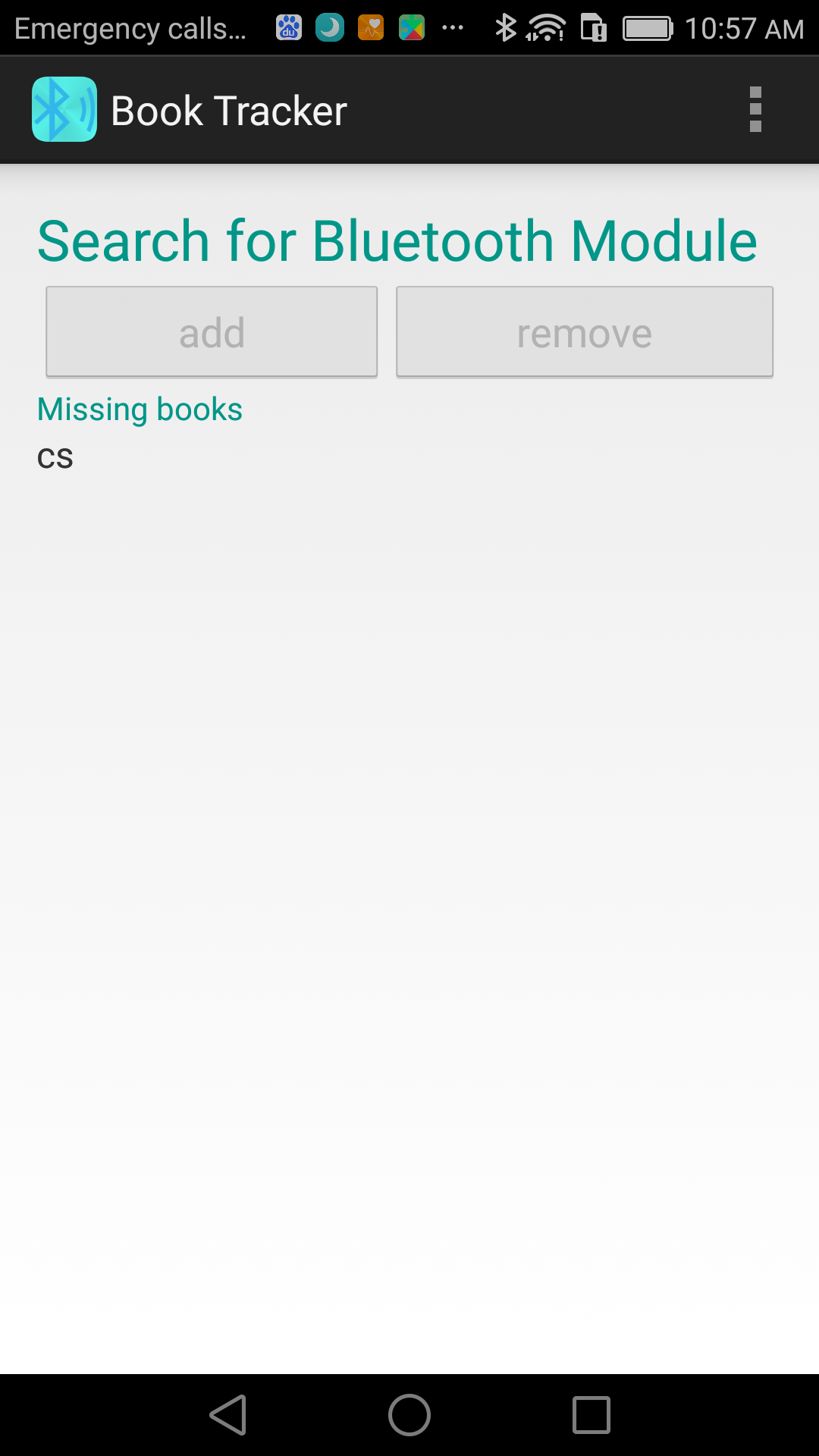 Outline
Introduction
Overview
Modular design
Software
Conclusion and future work
Conclusion
Improved detection area and distance with customized RFID module
Microcontroller able to send RFID data to Bluetooth
Android application as user interface
Microcontroller restart randomly near threshold
Android application not fully automated
Future Work
Use force sensor to automatically turn on/off RFID antenna
Automatically initialize tag IDs in the Android application
Recommend books based on Calendar
Use separate regulator for different modules
Questions?
Thank you!
UVLO
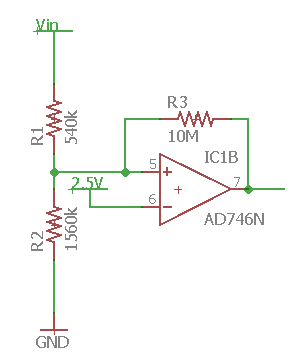 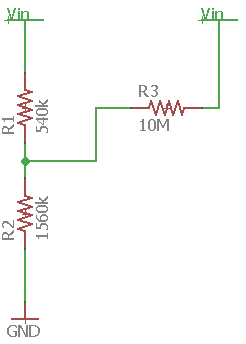 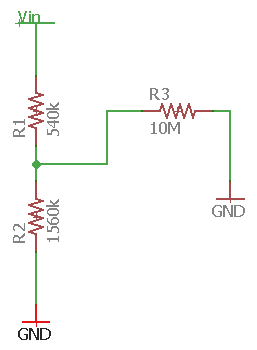 UVLO circuit
Dropping equivalent
Rising equivalent
RFID Antenna
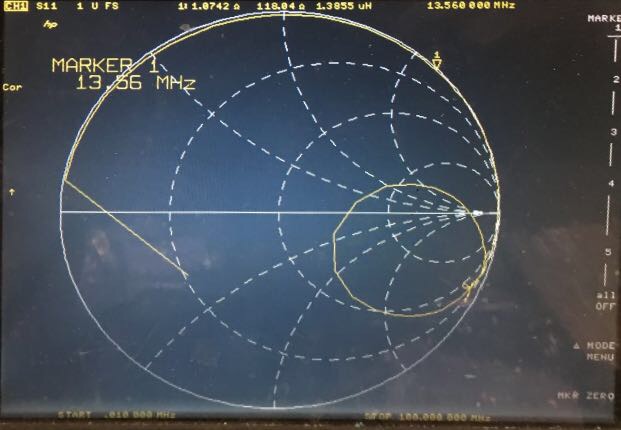 Antenna size: 5cm × 15cm
Require two antennas coils
Recommended antenna inductance: 0.3μH to 3μH
Three-turn antenna inductance is too high
Choose two-turn antenna
Smith chart of a single coil two-turn antenna
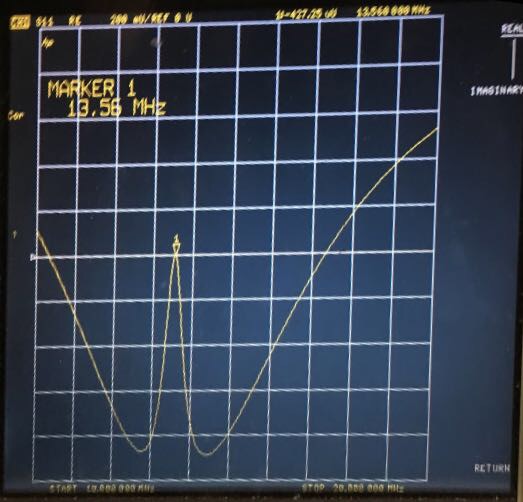 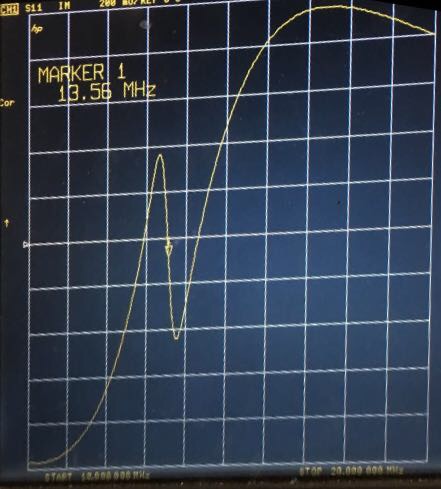